ИСЛАНДИЯ
Myppt.ru
Исландия на карте мира
Myppt.ru
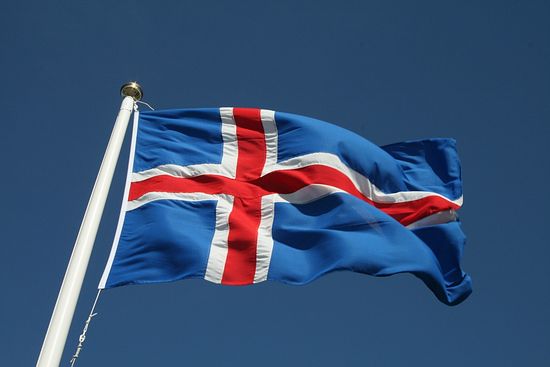 Флаг Исландии
Цвета на флаге Исландии толкуются так : синий цвет – это цвет вод Атлантического океана, воды которого омывают Исландию со всех сторон; белый – цвет льдов и снегов, с которыми часто ассоциируется Исландия; красный – символизирует многочисленные действующие вулканы на острове.
Myppt.ru
Герб Исландии
Myppt.ru
Исландия – одна из самых красивейших северных стран.
Население : 300 тысяч человек.
Промышленность : рыболовство,металлургия,сфера услуг.
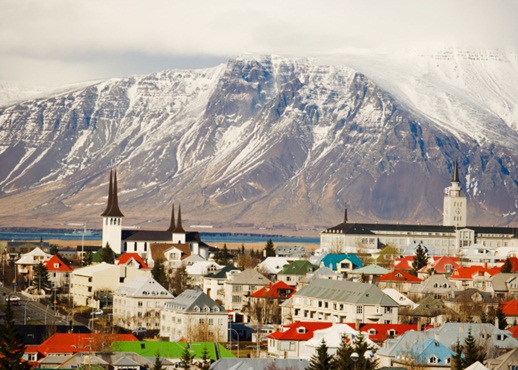 Myppt.ru
Название « Исландия» – « ледяная страна» -  было дано норвежским викингом Флоуки, одним из первых посетившим этот остров. Поднявшись на одну из гор на северном побережье, он увидел во фьорде айсберги и по возращении в Норвегию стал называть новую страну «ледяной».
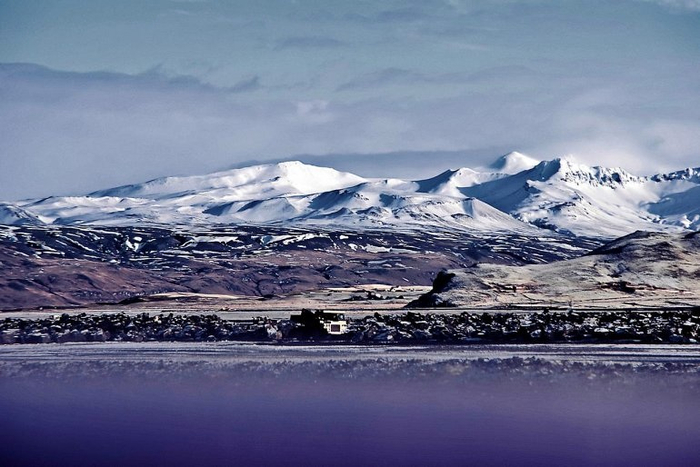 Myppt.ru
Ледники Исландии – это важнейшая часть ландшафта и экосистемы страны.
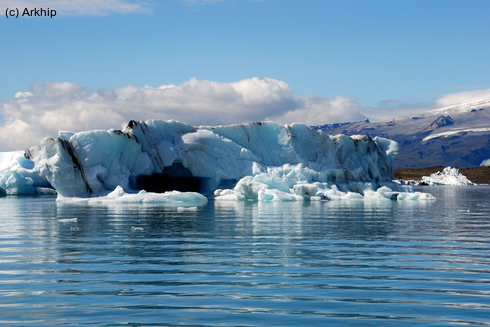 Myppt.ru
Гора из ледника
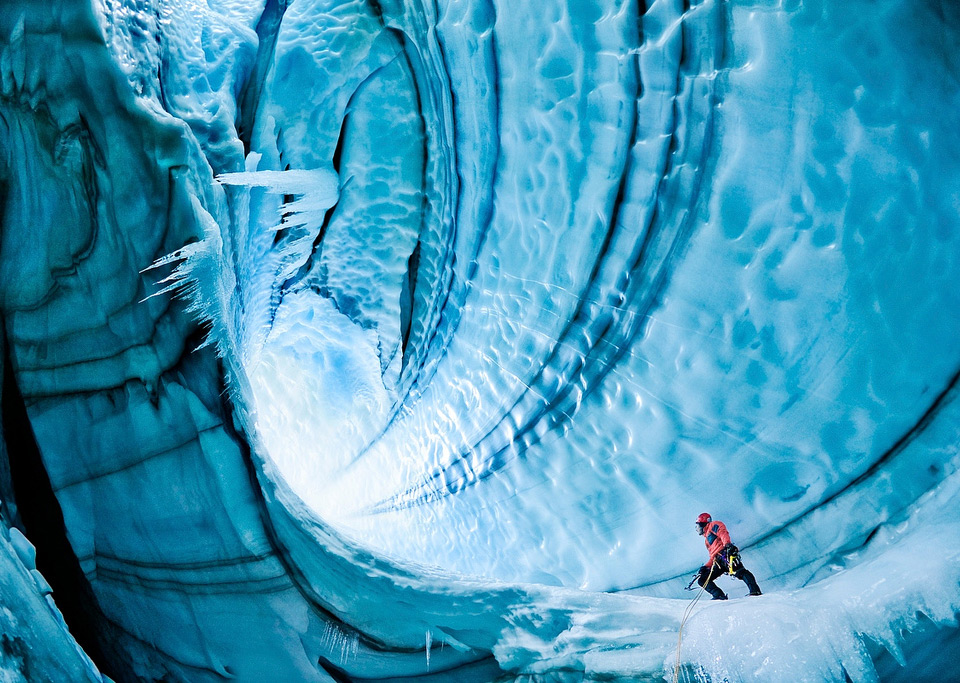 Myppt.ru
Лазурные пещеры
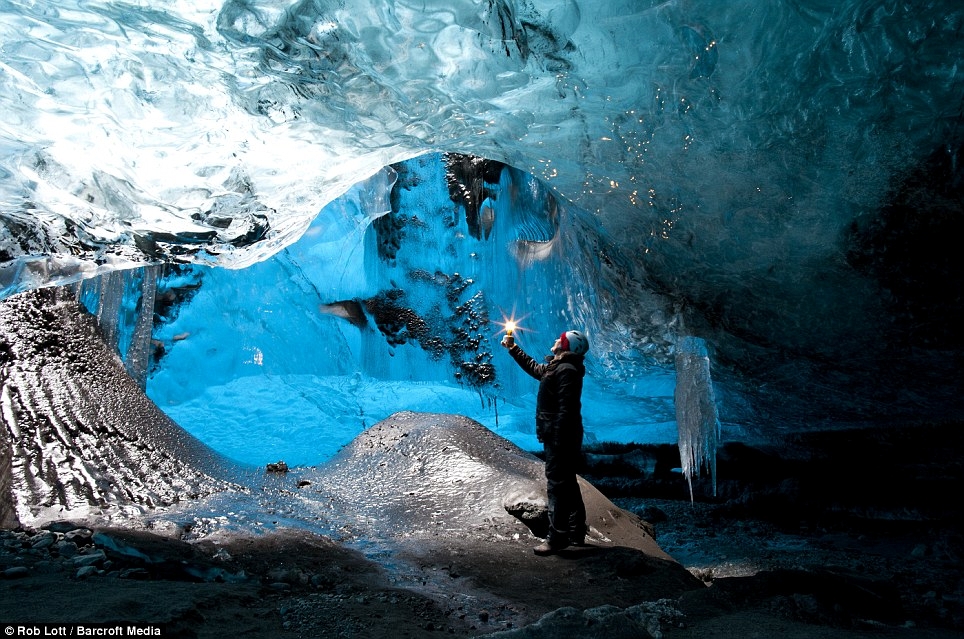 Myppt.ru
Ледниковое озеро
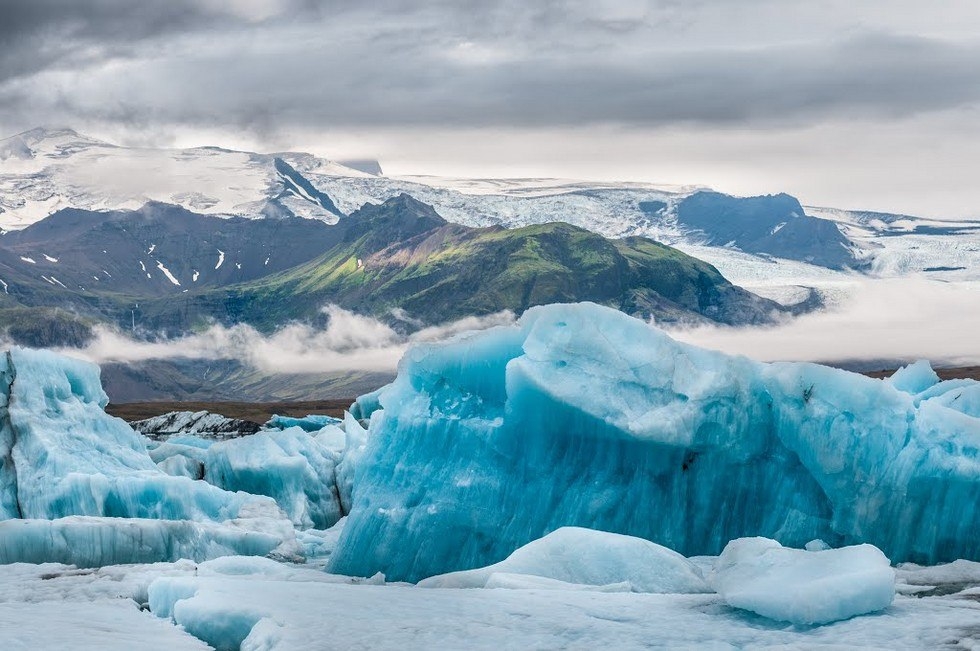 Myppt.ru
Столица Исландии
Рейкьявик – самая северная столица в мире. Это один из самых необычных городов мира. Название города в переводе означает «дымящаяся бухта» , что связано с наличием в окрестностях города горячих источников.
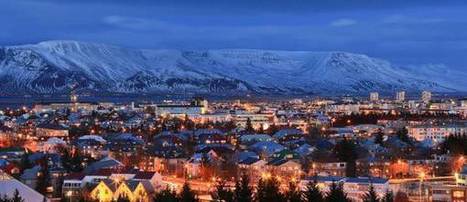 Myppt.ru
До сих пор в Рейкьявике нет промышленных объектов и дымящихся труб.
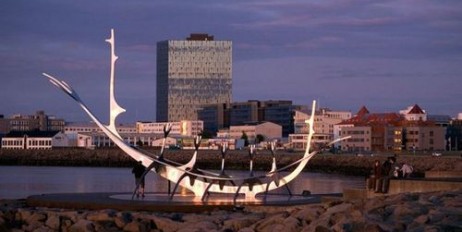 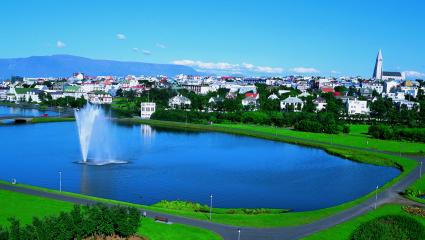 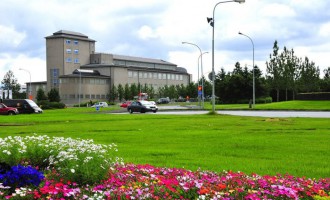 Myppt.ru
Дома обогреваются водой горячих термальных источников, что делает воздух этой самой северной столицы мира изумительно чистым.
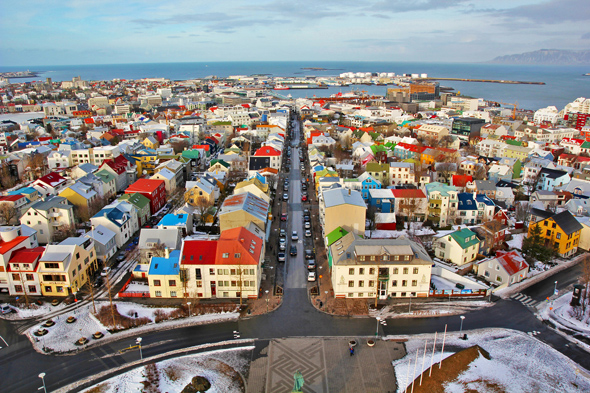 Myppt.ru
Кафедральный собор
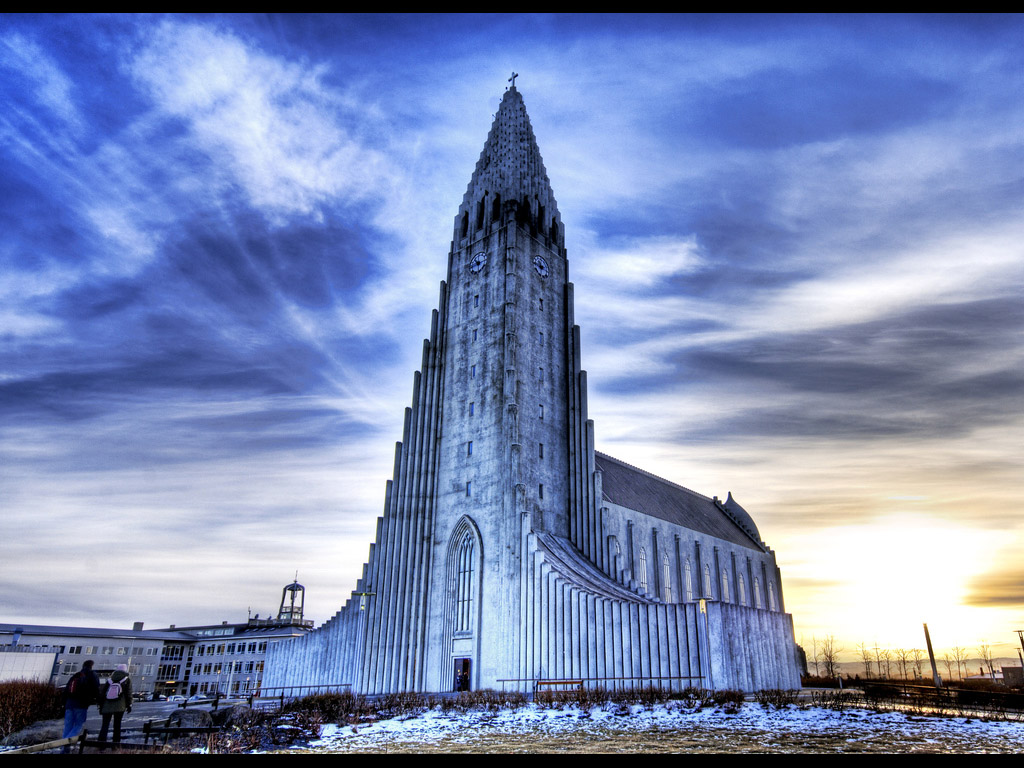 Myppt.ru
ПЕРЛАН
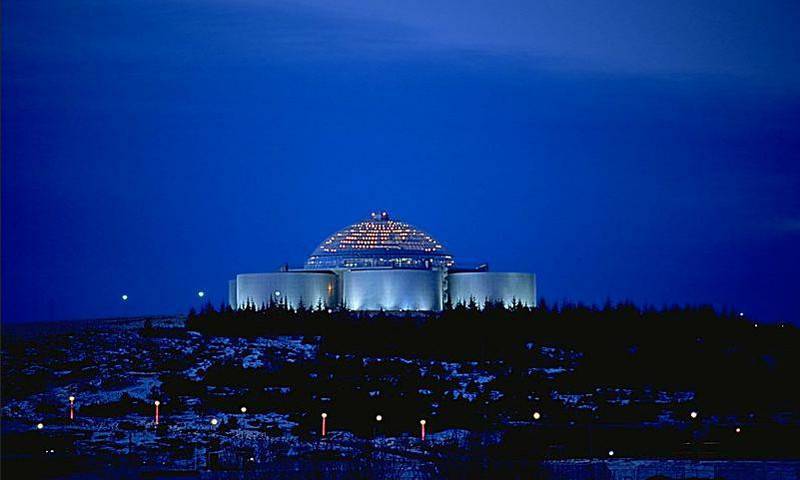 Myppt.ru
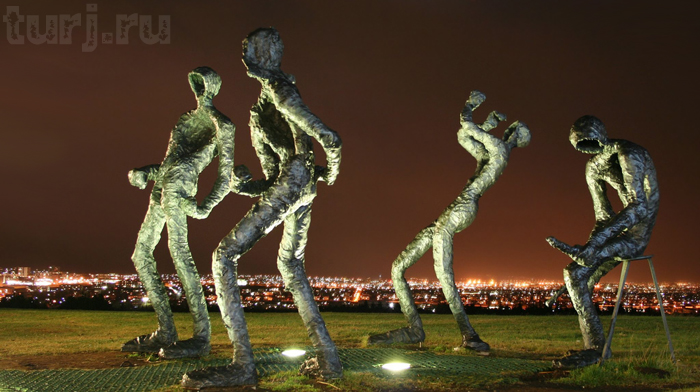 Myppt.ru
Водопад Гюдльфосс
В переводе с исландского означает «золотой водопад». Это одно из самых посещаемых туристических мест в Исландии. Его высота составляет порядка 70 метров.
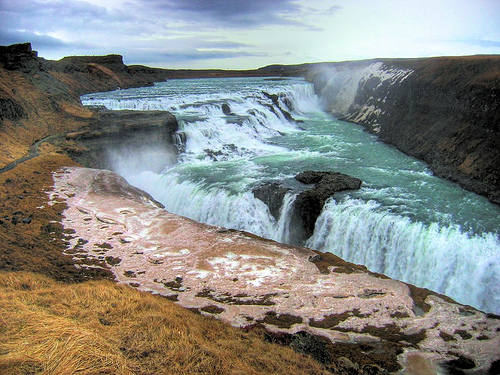 Myppt.ru
Гюдльфосс в зимнее время
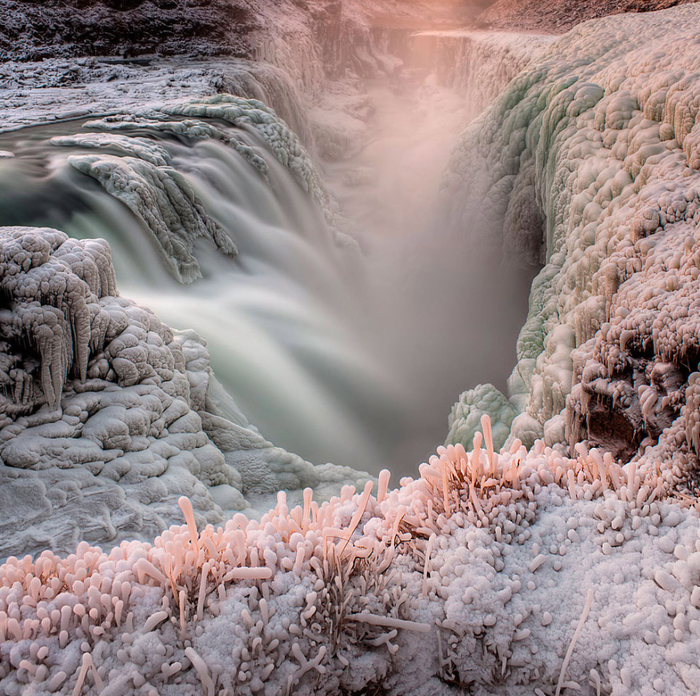 Myppt.ru
В Южной Исландии расположена уникальная долина гейзеров – Хаукадалур.
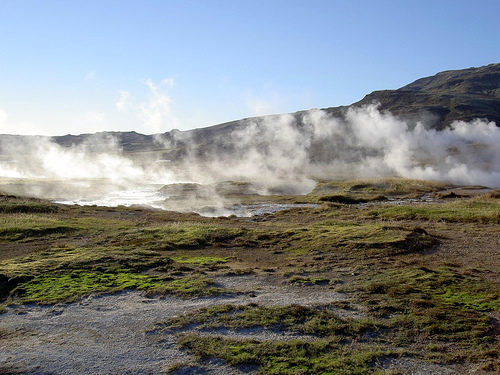 Myppt.ru
Гейзер Строккор регулярно, каждые 5-10 минут, выбрасывает столб пара в 20-30 метров высотой.
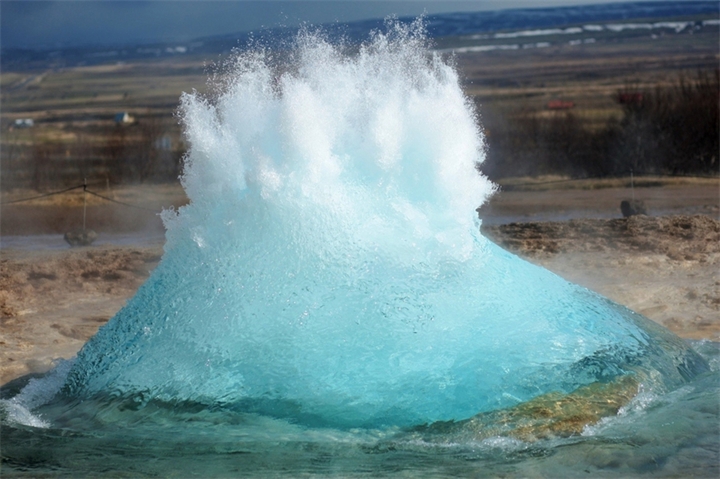 Myppt.ru
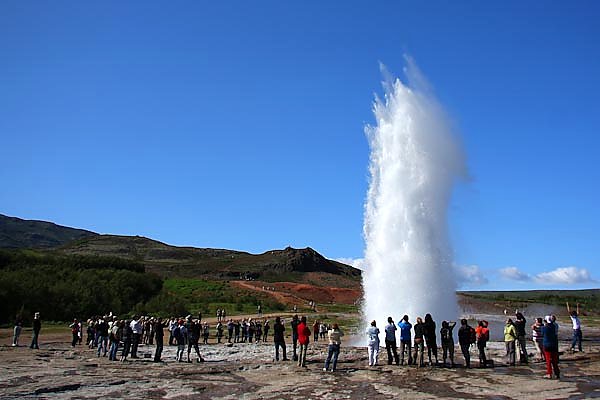 Myppt.ru
«Голубая лагуна» – уникальное геотермальное озеро, насыщенное природными солями, где можно купаться в любое время года.
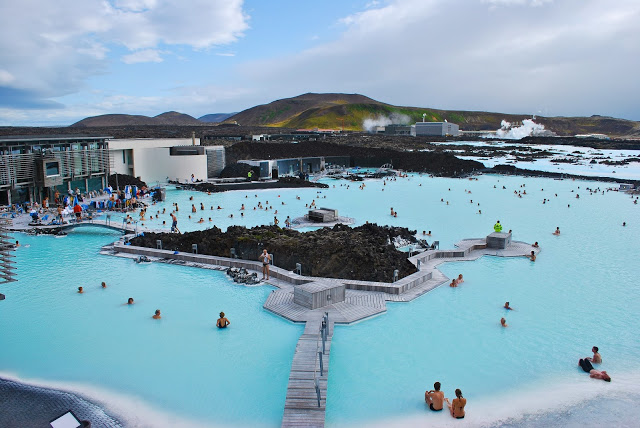 Myppt.ru
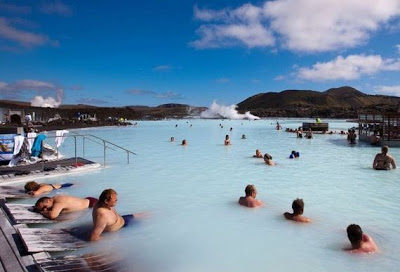 Myppt.ru
Температура воды здесь всегда выше + 16 градусов.
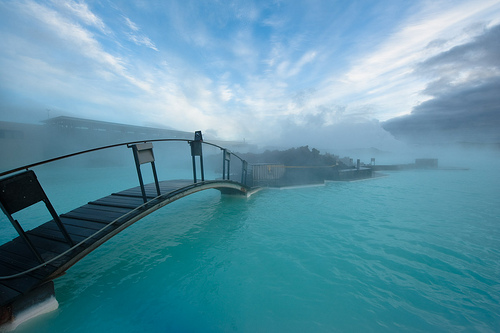 Myppt.ru
Голубая лагуна ночью
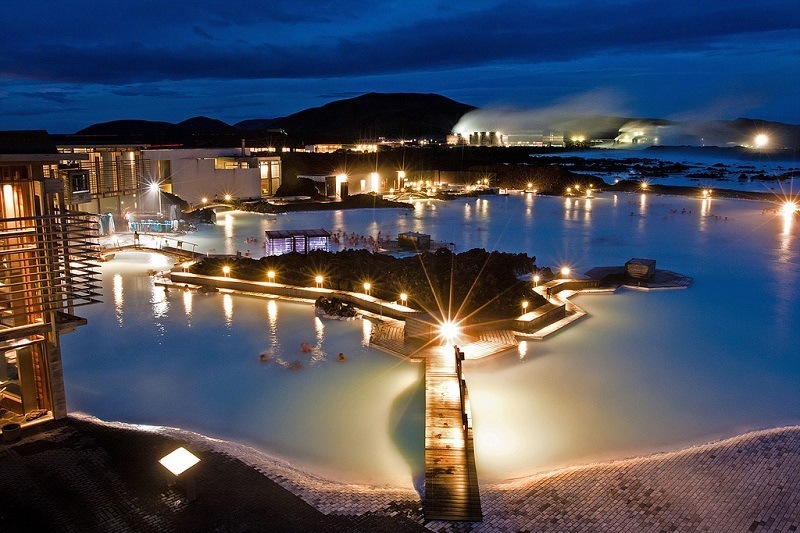 Myppt.ru
Здесь же находится знаменитое своим синим цветом озеро Блези.
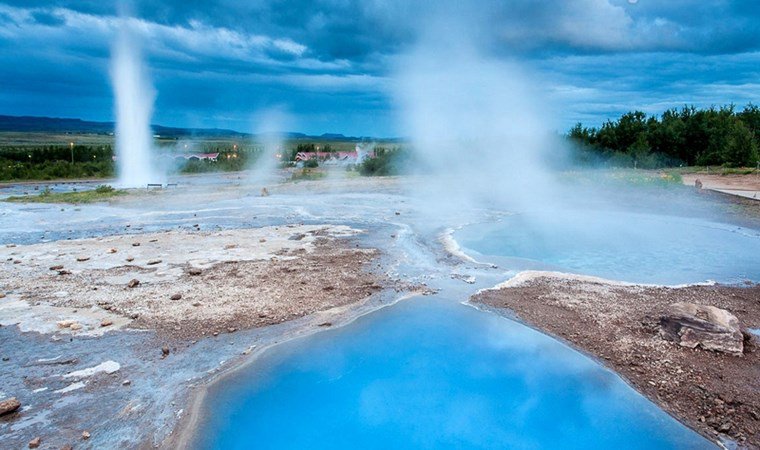 Myppt.ru
Кратерное озеро
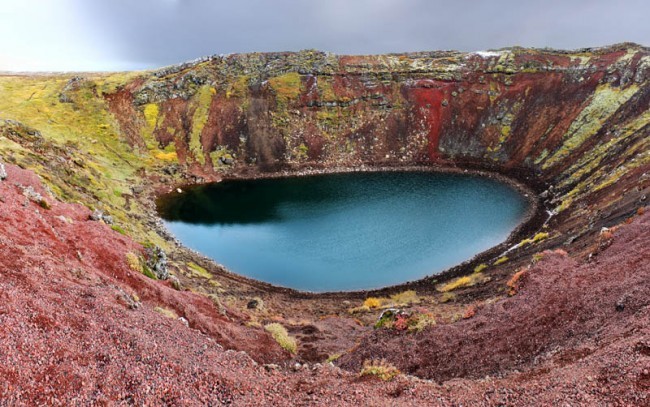 Myppt.ru
Вулканы Мюватн
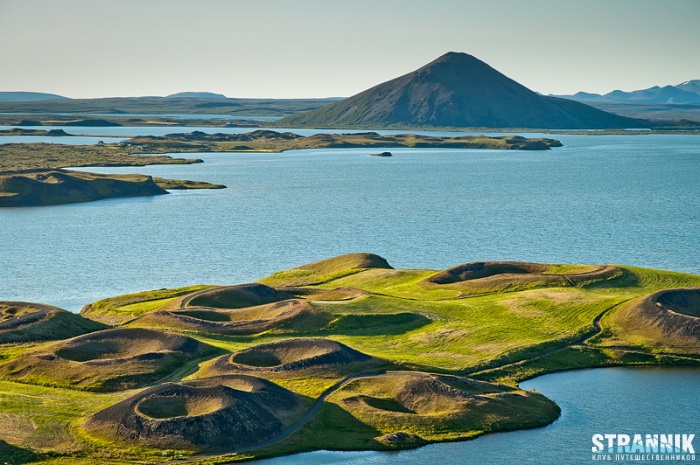 Myppt.ru
Мюватн – озеро вулканического происхождения со множеством небольших холмов. Оно богато рыбой и морскими птицами.
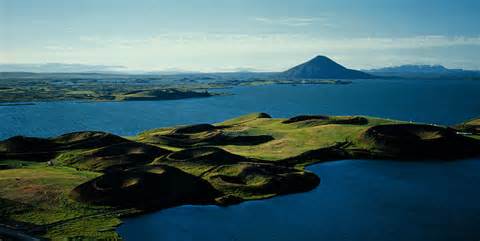 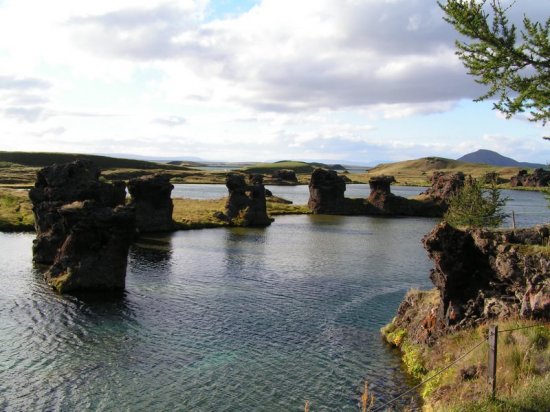 Myppt.ru
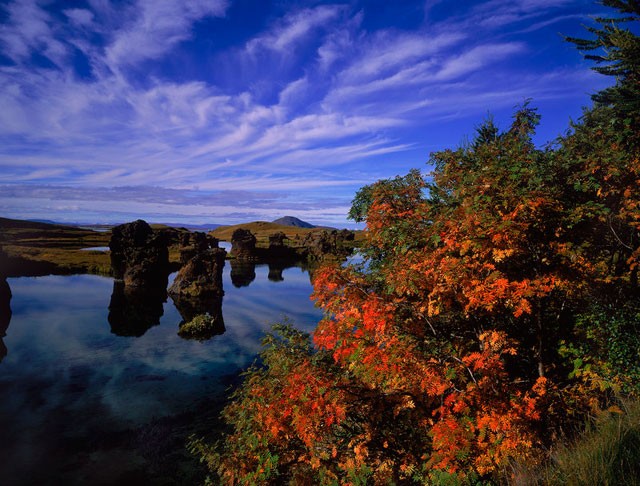 Myppt.ru
Извержение вулкана Эйлфьятлайкудль
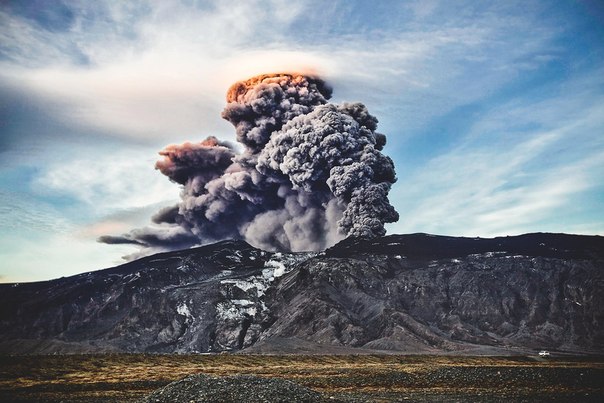 Myppt.ru
Проснувшийся вулкан
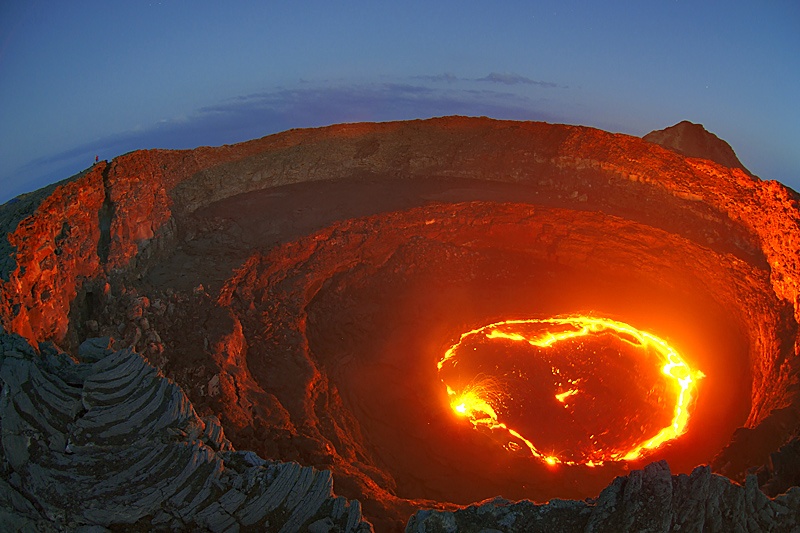 Myppt.ru
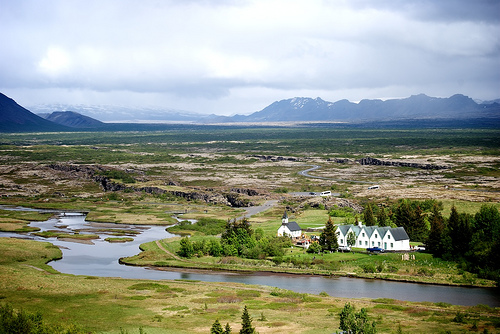 Национальный парк Тингветлир.
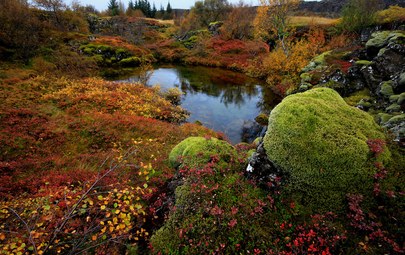 Myppt.ru
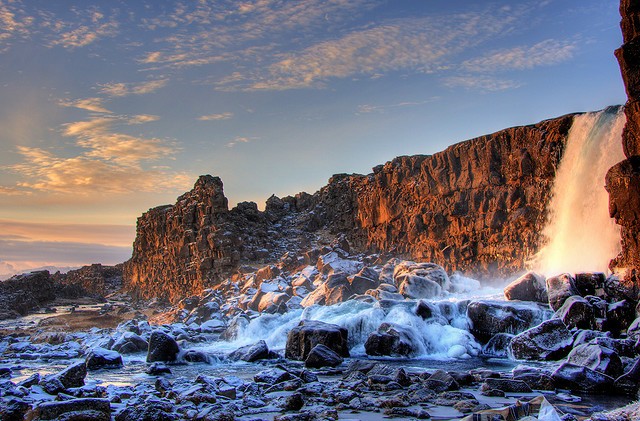 Myppt.ru
Северное сияние на Тингветлир
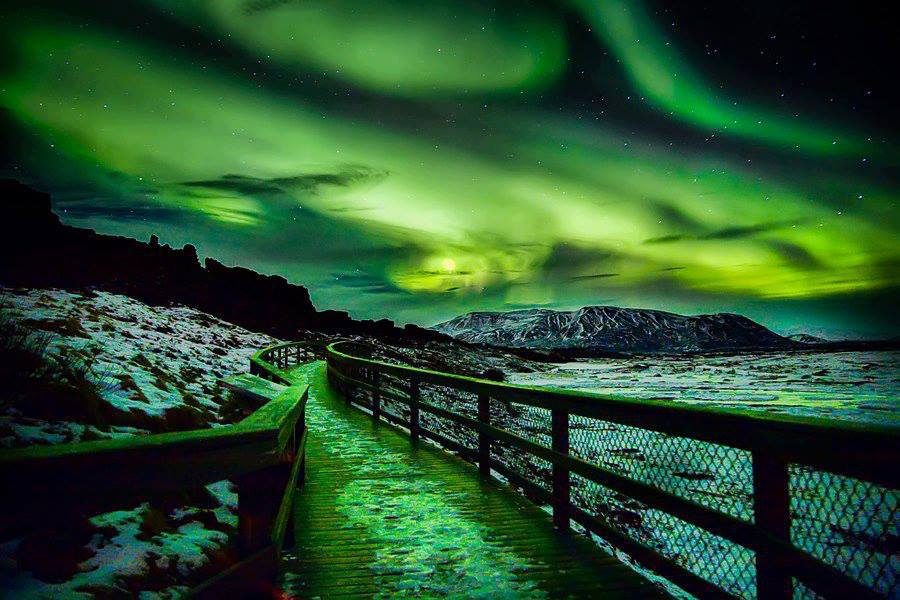 Myppt.ru
Северное сияние – обычное для Исландии явление.
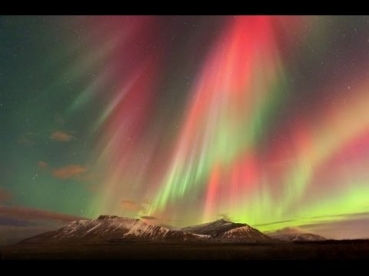 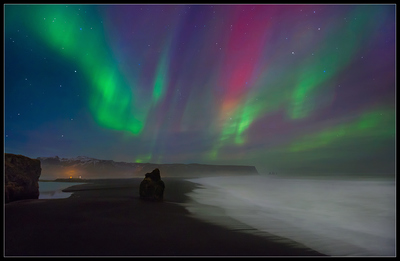 Myppt.ru
Северное сияние и необычные облака
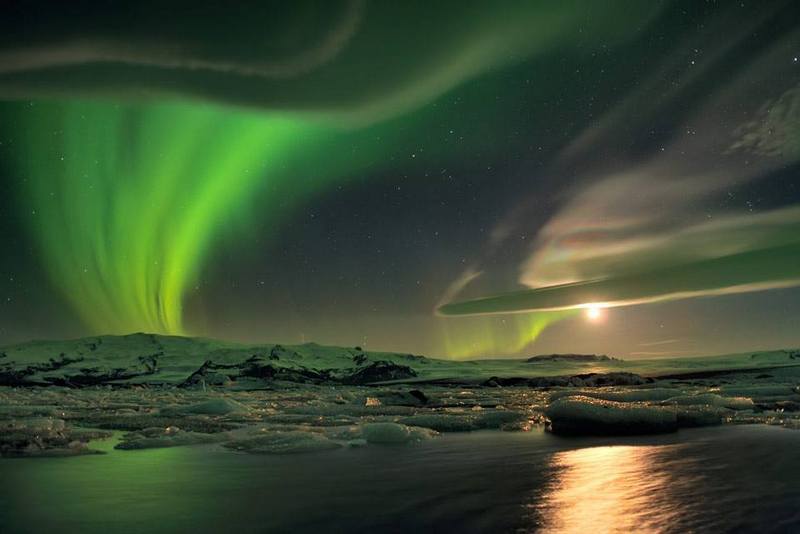 Myppt.ru
Цветные горы Исландии
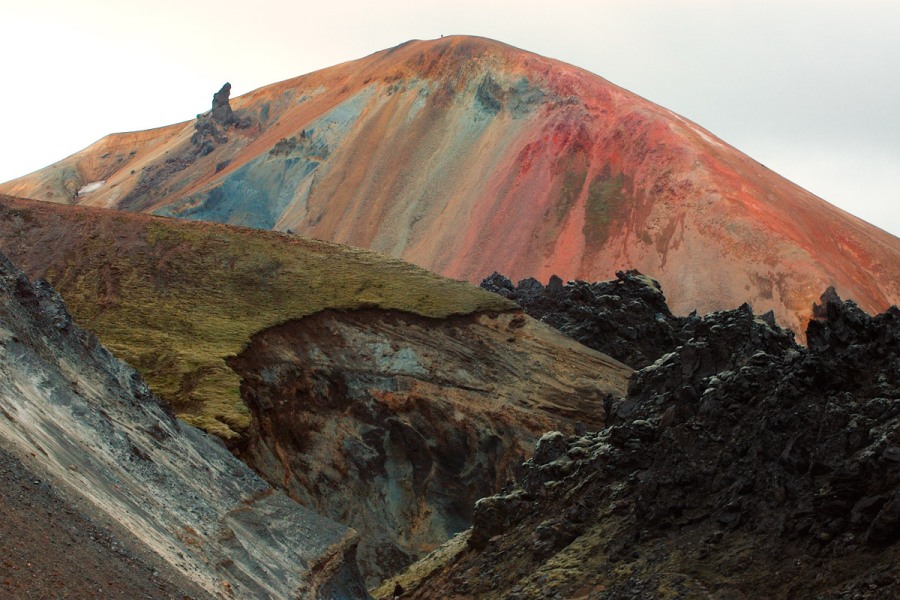 Myppt.ru
Рыболовство и переработка рыбы занимают важное место в экономике Исландии.
Главную роль играет ловля трески.
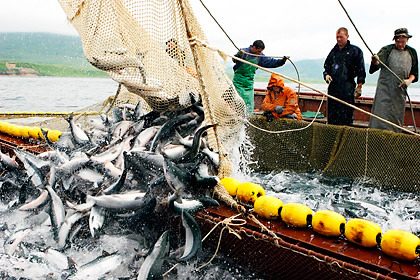 Myppt.ru
Вокруг берегов Исландии часто можно встретить и понаблюдать одних из самых крупных млекопитающих мира : китов,кашалотов,акул …
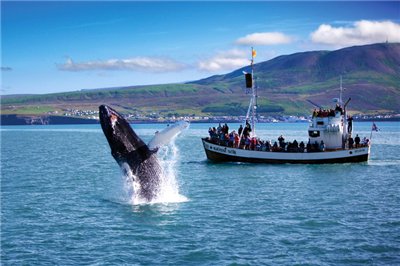 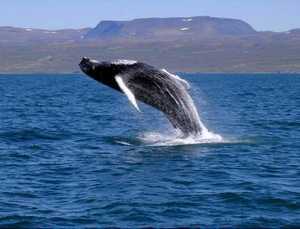 Myppt.ru
Спасибо за внимание!
Myppt.ru